L'apprendimento cooperativo è un metodo di insegnamento / apprendimento che utilizza i piccoli gruppi attraverso i quali è possibile migliorare sia gli apprendimenti che le relazioni sociali. Questa procedura è molto usata tra i docenti della scuola PRIMARIA anche per l'inclusione degli alunni con bisogni educativi speciali. Nell’ambito del laboratorio il docente  progetti un intervento didattico multidisciplinare atto a promuovere nella sua classe gruppi cooperativi alla presenza di alunni con disabilità.
Scuola Primaria
“Evviva l’Euro”

Percorso didattico sull’uso della moneta unica
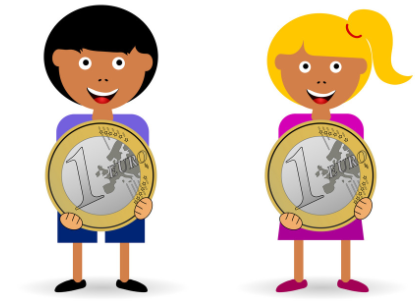 Destinatari
Una classe quarta di scuola primaria con la presenza di un alunno con bisogni educativi speciali
MOTIVAZIONE
PERCHE’ AFFRONTARE QUESTA TEMATICA CON GLI ALUNNI
La motivazione principale del percorso didattico proposto è quello di favorire e sviluppare l’autonomia personale e sociale degli alunni, oltre a rafforzare la fiducia in sé ed accrescere il livello di autostima. Saper utilizzare il denaro, difatti, consente una maggiore partecipazione all'ambiente in cui si vive e attraverso questa abilità si possono instaurare rapporti con il mondo circostante e arricchire  le proprie relazioni imparando a comunicare i propri bisogni. Allo stesso tempo la conoscenza e l'utilizzo del denaro offre l'opportunità di apprendere semplici nozioni matematiche, difatti, i  concetti di numero e quantità, il valore delle cifre, possono essere considerati obiettivi finali di un percorso di apprendimento e non soltanto dei prerequisiti necessari, cercando di sfruttare al meglio le potenzialità di tutti i soggetti coinvolti. Si tratta di un'attività multidisciplinare, decisamente accattivante e ludica che può favorire un apprendimento spontaneo, attraverso l’interazione di discipline quali la Storia, Tecnologia, le discipline artistiche, Matematica e Scienze Motorie. Per realizzare una efficace inclusione dell’alunno con bisogni educativi speciali un ruolo determinante nel nostro progetto riveste la partecipazione dei compagni di classe, decisivi nel rafforzare e migliorare lo spirito di appartenenza di ognuno al gruppo classe. Inoltre, attraverso la simulazione e le esperienze reali, quale ad esempio il mercatino in  classe, si cercherà di facilitare il trasferimento dell'apprendimento anche in eventuali contesti extrascolastici.
Situazione di partenza (valutazione diagnostica)
Motivazione all'utilizzo del denaro
Semplici abilità fino-motorie di manipolazione, taglio e colorazione 
Conoscenza e lettura dei numeri.
Capacità di distinguere quantità maggiori e minori.
Nozioni base sulla geografia dei paesi coinvolti nell’uso della moneta unica
Conoscenze storiche sull’introduzione della moneta nella civiltà umana.
Quando
Si tratta di un intervento didattico sviluppato nel corso del mese di GENNAIO
Dove
Classe e aula informatica
COMPETENZE CHIAVE e TRAGUARDI PER LO SVILUPPO DELLA COMPETENZA
Competenze trasversali da maturare:
Area cognitiva e neuropsicologica : capacità mnestiche , capacità attentive , 
   organizzazione spazio-temporale , capacità cognitive.
Area affettivo-relazionale :  capacità di esprimere bisogni e necessità,
   capacità comunicativa e di produzione di messaggi, autostima e fiducia in sé, 
   sviluppo relazioni.
Area sensoriale e percettiva : funzionalità tattile.
Area motorio-prassico: motricità fine, prensione e manipolazione, 
   coordinazione oculo-manuale, prassie semplici.
Area autonomia personale e sociale : saper individuare ciò che serve,
   mettersi in relazione con gli altri e saper chiedere eventuale aiuto.
OBIETTIVI FORMATIVI
Rafforzare e stimolare la fiducia in sé e l'autostima.
 Favorire e sviluppare l'autonomia personale e sociale. 
 Migliorare le relazioni e gli atteggiamenti nei confronti dei compagni e degli adulti.
 Sapere individuare e saper esprimere necessità e bisogni. 
 Stimolare il senso di responsabilità ed accrescere il senso del dovere.
OBIETTIVI SPECIFICI D’APPRENDIMENTO
Saper mettere in atto strategie di discriminazione percettiva.
 Stimolare abilità di problem solving. 
 Stimolare la memoria a breve e lungo termine.  
 Automonitoraggio delle proprie prestazioni 
 Familiarizzare con le monete e le banconote, esercizio di attività di acquisto e vendita durante la simulazione del mercatino in classe.
 Saper distinguere le varie epoche della storia attraverso l’introduzione della moneta nella civiltà umana.
Scelte metodologiche
Cooperative Learning, sviluppato attraverso varie attività di gruppo, capaci di soddisfare in pieno le caratteristiche di interdipendenza positiva, interazione diretta costruttiva, abilità sociali, responsabilità individuale e valutazione del lavoro. Inoltre il percorso didattico prevede l’utilizzo di: " task analysis" allo scopo di sviluppare un corretto ordine di svolgimento ed esecuzione dei diversi compiti al fine di raggiungere l'obiettivo proposto, lavoro di coppia ("tutoring" e "role-play").
Materiali e strumenti
Schede operative e di verifica appositamente predisposte
Facilitatori simbolici e cartelloni 
Facilitatori iconici, facsimile monete e banconote,  volantini pubblicitari  
Fogli di carta, colori, colla, oggetti vari e strumenti di cassa a giocattolo.
Con che cosa
Materiali e strumenti già indicati
Situazione di arrivo
Obiettivi di apprendimenti già indicati
ATTIVITA’
Fase n.1    Conoscenza e riconoscimento delle monete e delle banconote.
L'attività iniziale, in questa prima fase, sarà rappresentata dalla comprensione della funzione principale della moneta quale strumento che utilizziamo per comprare le cose di cui abbiamo bisogno e dal riconoscimento delle monete e delle banconote, tramite un'attività di manipolazione diretta del denaro che prevede l’elaborazione grafica e creativa del denaro stesso in fac-simile, dove i bambini divisi in gruppi si dedicheranno al disegno, alla colorazione e al ritaglio delle banconote che serviranno poi nel mercatino. Nello specifico un gruppo si dedicherà alla predisposizione delle monete e un altro realizzerà le banconote. Ciò comporta per gli alunni la necessità di implementare strategie di discriminazione percettiva, dovendo essere in grado di esaminarle per poterne riuscire a riconoscere le caratteristiche proprie che necessitano a distinguerle. La forma, il materiale ed il colore rappresentano gli aspetti più immediati che permettono di identificarle. 
In questa fase iniziale, nei confronti dell’alunno con BES, si adotterà un insegnamento individualizzato al fine di favorire e agevolare la sua concentrazione, in un ambiente tranquillo e ordinato dove collocare i materiali (facsimile, facilitatori, denaro). In aggiunta, per raggiungere l'obiettivo proposto, possono essere utilizzati software didattici specifici che favoriscono l'apprendimento attirando l'attenzione dell’alunno con BES attraverso i colori, le musiche e gli effetti speciali e le schede operative appositamente realizzate. Tali strumenti risultano utili non solo per fornire le adeguate conoscenze ma anche per effettuare le verifiche in itinere degli apprendimenti acquisiti.
ATTIVITA’
Fase n.2    Valore, funzione e utilizzo delle monete e delle banconote
Una volta in grado di riconoscere il denaro si avvia la seconda fase dell'attività, legata più nel dettaglio alla conoscenza del valore delle monete e delle banconote. 
Partendo dalla capacità e dalle potenzialità degli alunni si concentra l’attenzione 
sulle unità di misura del valore (un euro ed i suoi multipli), presentando, pertanto, 
le monete da 1 €. e da 2 €. e le banconote da 5 €, da 10 €. e da 20 €. 
Per ogni moneta/banconota si indica il valore e la trasposizione in unità e decine 
e per quanto riguarda la scomposizione si ricorre a prezzi reali utilizzando articoli reali. Risulterà utile effettuare operazioni di appaiamento, seriazione ed individuazione dei prezzi, associazione del costo dell'oggetto al denaro necessario per il suo pagamento. In tal modo, si stimoleranno seppur minime e semplici capacità logico-matematiche. In questa seconda fase, per rendere agevole e sviluppare in pieno le caratteristiche del lavoro di cooperative learning la classe sarà suddivisa in più gruppi che concentreranno la loro attenzioni su ulteriori aspetti che riguardano il tema del percorso didattico, posto in esame da punti di vista diversi e multidisciplinari: un gruppo si occuperà della storia della moneta, (nascita e trasformazione dell'uso nelle varie civiltà che hanno attraversato la storia), un altro gruppo si occuperà delle caratteristiche geografiche elementari che caratterizzano i paesi che utilizzano la moneta unica.
ATTIVITA’
Fase n.3     Attività di simulazione: "il mercatino in classe"
Acquisite le conoscenze e le abilità minime necessarie, in questa terza fase del progetto l'obiettivo che ci siamo posti è quello di simulare delle situazioni di acquisto in un "ambiente protetto“ quale può essere l'aula con il diretto coinvolgimento di tutti gli alunni della classe.
Si creerà una sorta di piccolo mercatino con l'esposizione di alcuni prodotti accompagnati dai cartellini con i relativi prezzi. Sarà un momento particolarmente stimolante per gli alunni, mirato a verificare e rafforzare gli apprendimenti proposti dal percorso didattico attraverso il gioco e il lavoro di gruppo. Nello specifico, l'attività ludica proposta consente anche il  lavoro di coppia attraverso il role-play (gioco di ruoli), con le simulazioni di operazioni di acquisto tra negoziante e cliente messe in atto con la partecipazione del gruppo classe, rendendo, pertanto, la simulazione verosimile e favorendo la partecipazione attiva ed entusiasta. L’uso delle banconote realizzate durante le ore dedicate alla colorazione e al disegno, diventeranno strumento di scambio con oggetti quantificati e valutati in base ad un prezzo di mercato specifico, mentre divertente sarà l’uso di una cassa giocattolo quale raccoglitore delle banconote acquisite dalla vendita degli oggetti.
DOCUMENTAZIONE
Verifica e valutazione